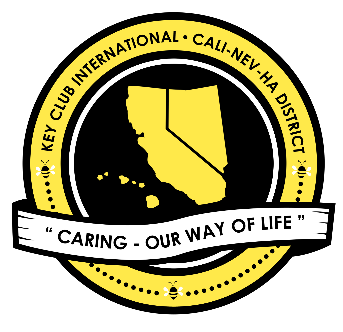 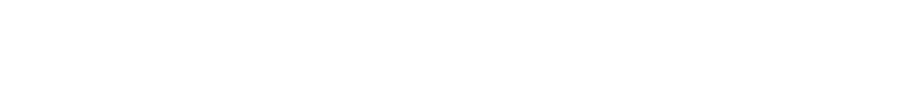 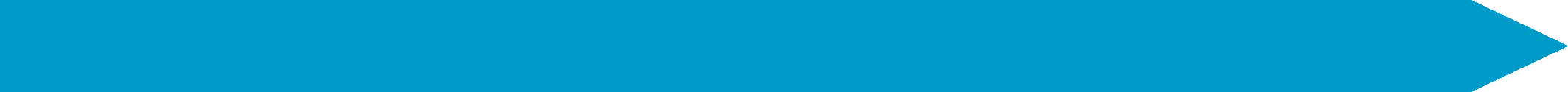 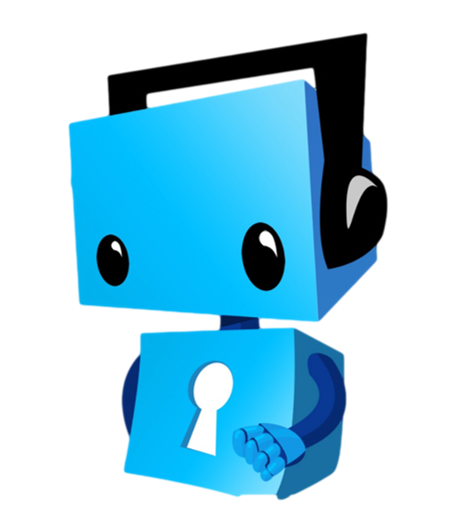 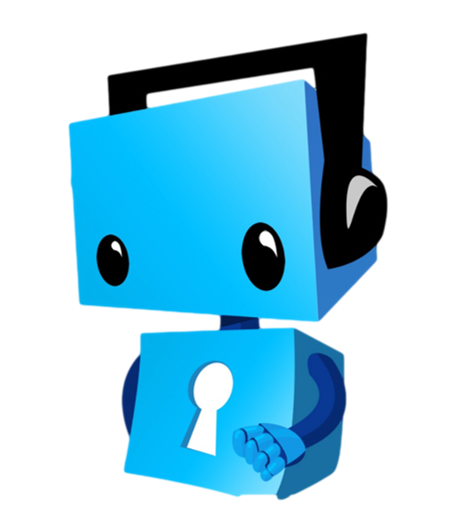 YCHS Key Club Meeting
October 17th, 2017
Division 14 Blue Robots
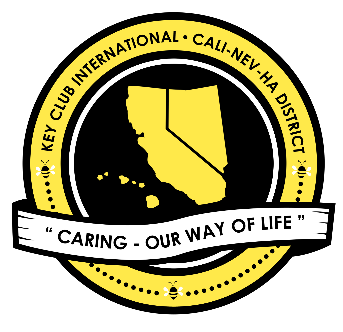 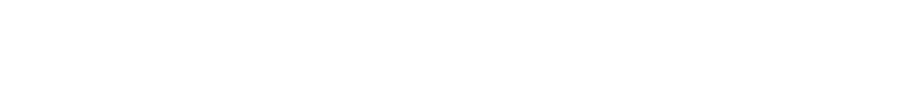 Pledges
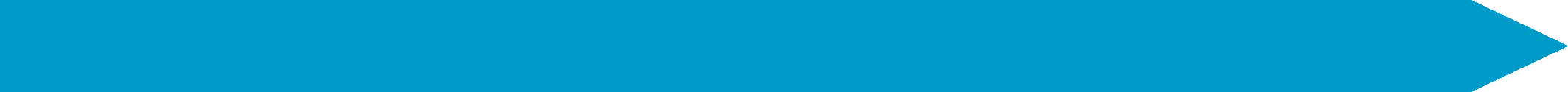 KEY CLUB PLEDGE
I pledge on my honor to uphold the objects of Key Club International; 
To build my home school and community;
To serve my nation and god;
And to combat all forces which tend to undermine these institutions
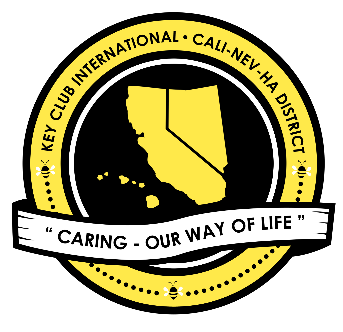 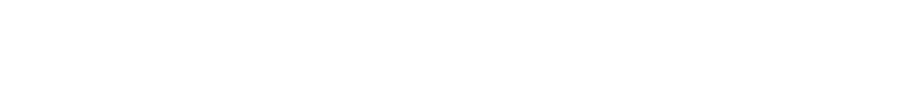 Recap Events
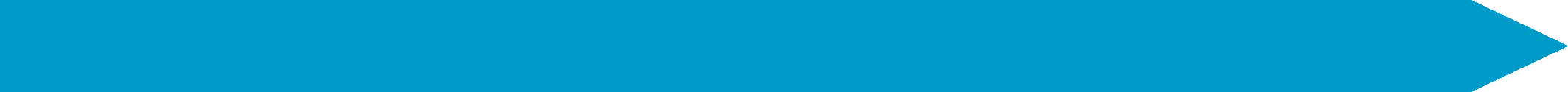 Division Council/Spirit Meeting
Fall Festival
CNH Division 14 Blue Robots
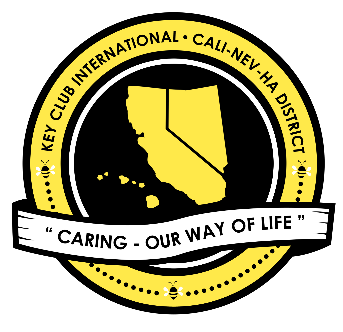 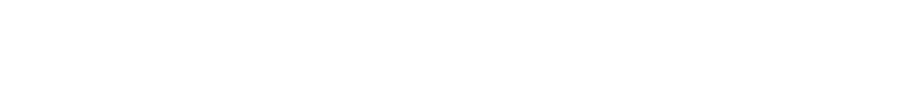 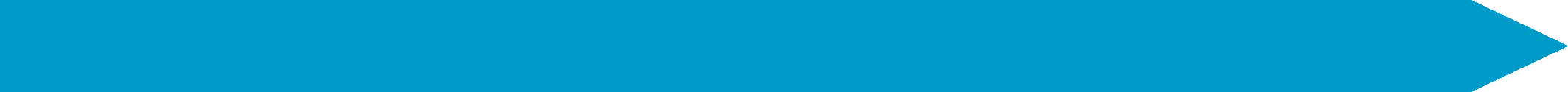 SAVE THE DATES! Major Events!

NEXT EVENT: Fall Rally North – October 21st
Candidate Training Conference (CTC) – December 9th
District Officer Candidate Training Conference (DOCTC) – December 10th
Conclave - January
District Convention (DCON) – April 13-15 in Reno, NV
CNH Division 14 Blue Robots
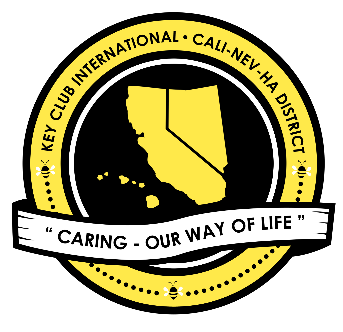 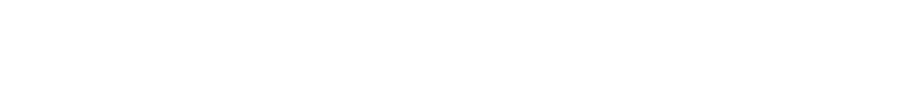 Region/ Division Events
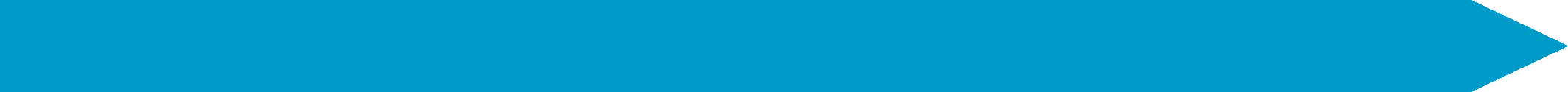 Fall Rally North 2017
**Must complete a minimum of 10 service hours by
   OCTOBER 21st to attend**
If you have a season’s pass, you MUST bring it!!!
ATTENDANCE is MANDATORY at the RALLY
@ Six Flags Discovery Kingdom
CNH Division 14 Blue Robots
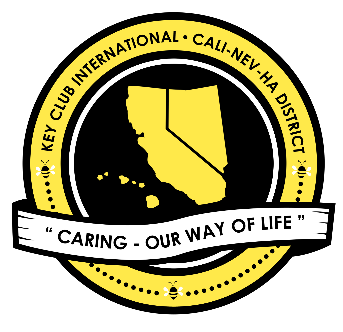 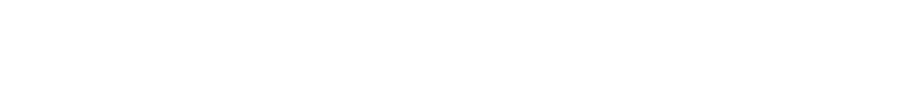 Region/ Division Events
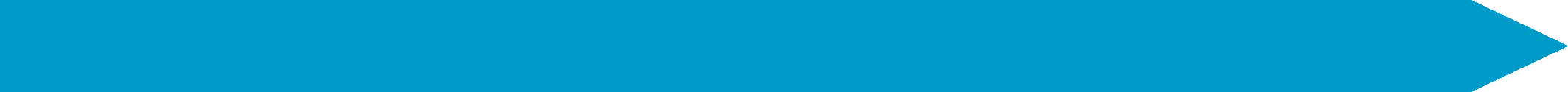 Fall Rally North 2017
What is it and why should you go?
(Hint: Not just because it’s at Six Flags!!)

Fall Rally North is a rally to raise money for the Pediatric Trauma Program. It’s the biggest fundraiser of the entire year, and we even auction off Lieutenant Governors, Leadership Team Members, and Executives. It is one big spirit competition where Divisions get to dress up in their favorite spirit wear and show off their spirit gear. You also get to meet Key Clubbers just like you from all over NorCal and Northern Nevada, and hopefully make new friends!
CNH Division 14 Blue Robots
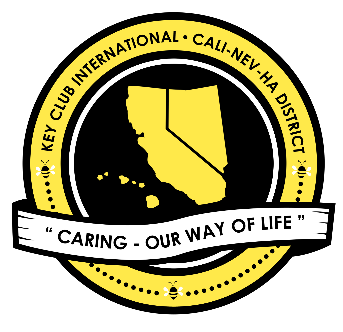 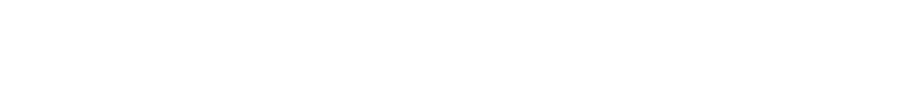 Upcoming Events
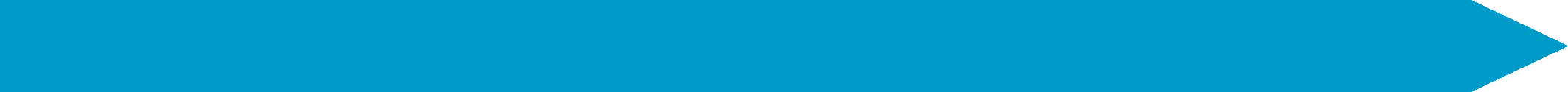 SPIRIT MEETINGS
In the quad.
Wednesday AND/OR Thursday at 5PM
You need to attend 1
Making spirit gear, learning cheers, & etc.
CNH Division 14 Blue Robots
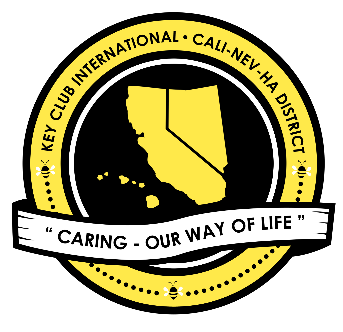 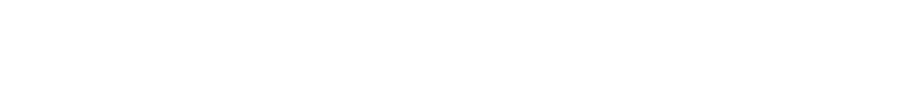 Region/ Division Events
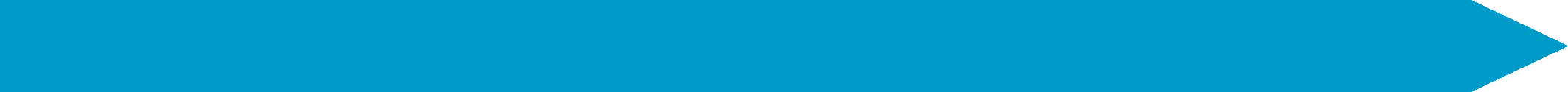 Coffee and Donuts
Members’ suggestions?
CNH Division 14 Blue Robots
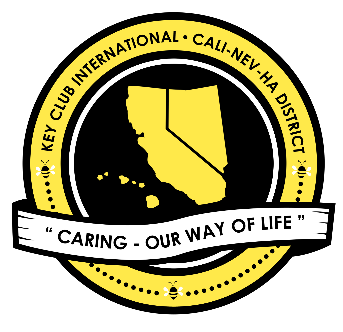 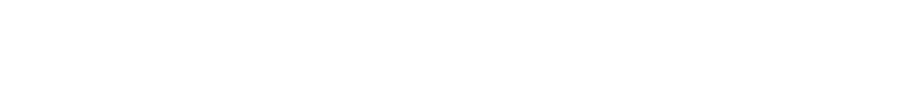 Upcoming Events
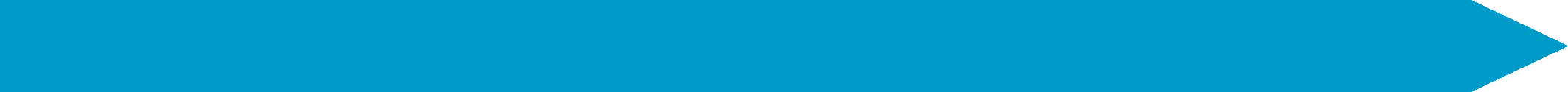 Riverbend School Tutoring
Mondays – Thursdays
Starting October 16th, after school
3:30-4:45
Please check in Juan Juarez
CNH Division 14 Blue Robots
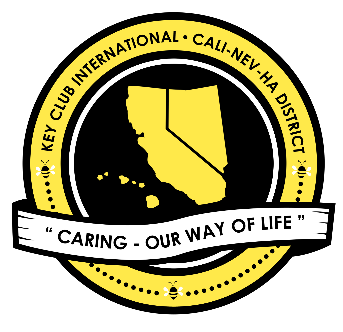 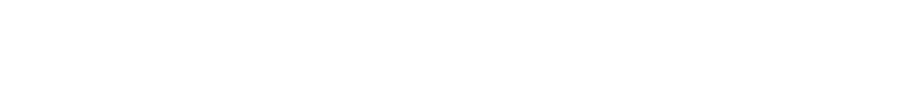 Upcoming Events
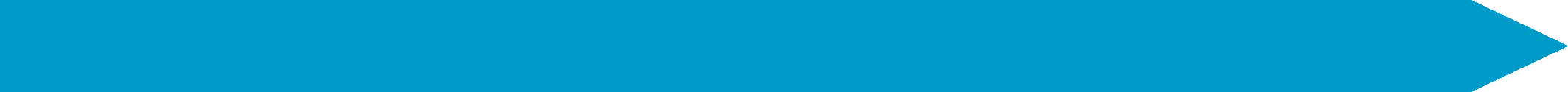 Family Fall Festival
October 19th (THIS Thursday)
4:30PM-7PM
@ 445 Bernard Dr, Yuba City, CA, 95991
	(Bernard Children Center)
CNH Division 14 Blue Robots
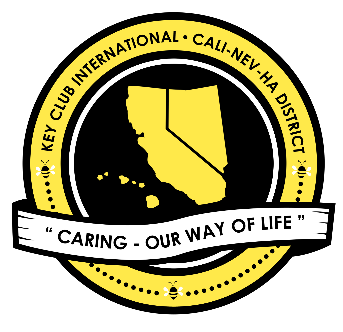 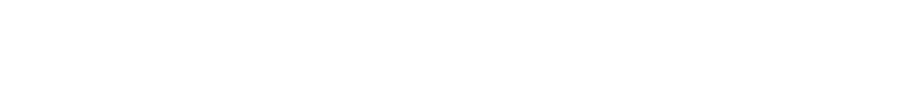 Upcoming Events
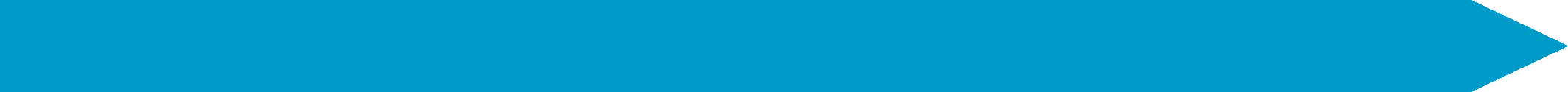 Harvest Festival
October 20th (THIS Friday)
5-8PM
@ Riverbend Elementary School
CNH Division 14 Blue Robots
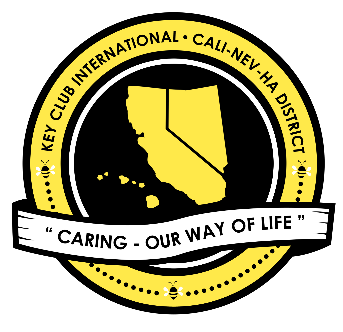 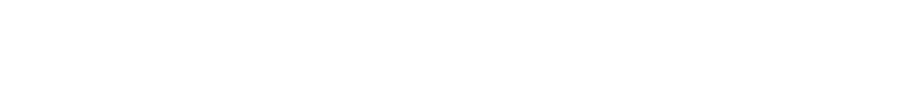 Upcoming Events
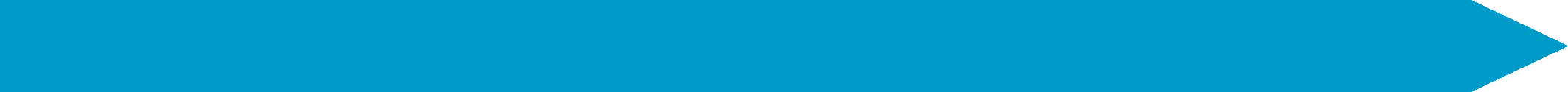 Glam Girls
October 28th, 2017
9AM-2PM
At The Refuge Restaurant
REMEMBER: It’s the day of the ACT
CNH Division 14 Blue Robots
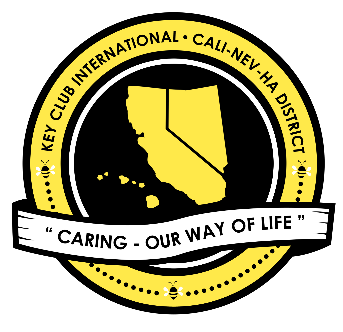 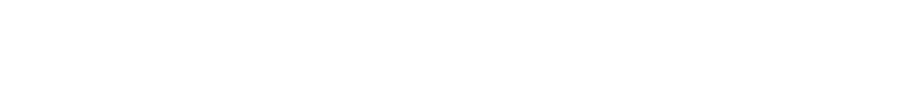 Upcoming Events
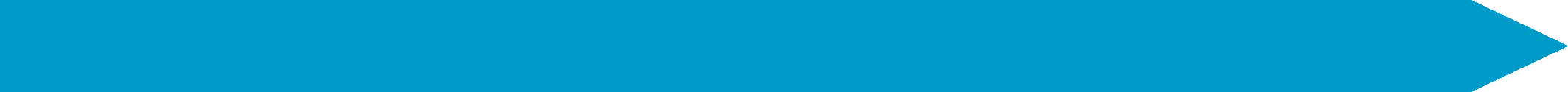 First United Methodist Church
***RISE AGAINST HUNGER***
October 29th, 2017 (SUNDAY)
Packing food for people
CNH Division 14 Blue Robots
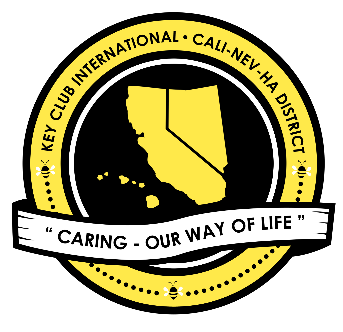 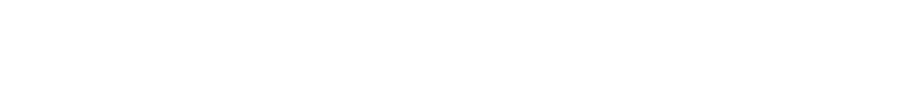 Upcoming Events
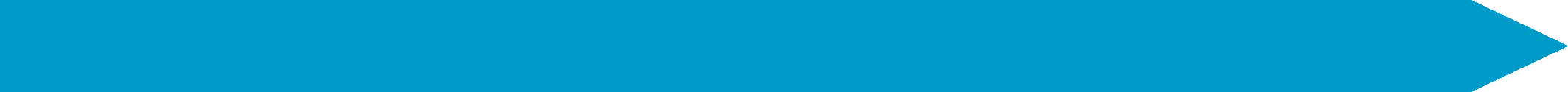 Playzeum
Signed up to volunteer @ yubasutterplay.org
Please check in with Staci Howell
CNH Division 14 Blue Robots
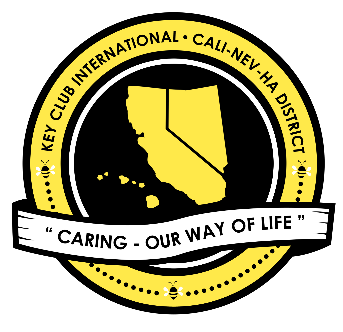 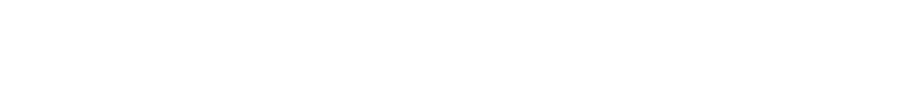 Upcoming Events
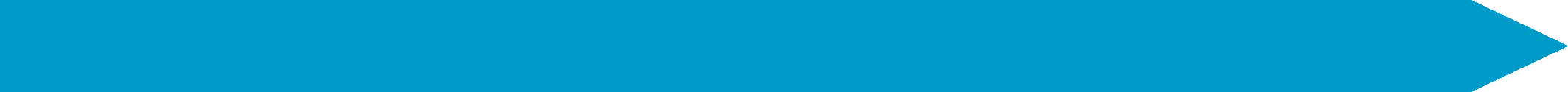 Trick or Treat Boxes for UNICEF
Handing out today and this week
Must write your name on the sheet to get 1
1 full box = 1 hr
CNH Division 14 Blue Robots
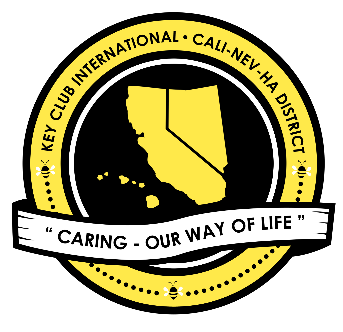 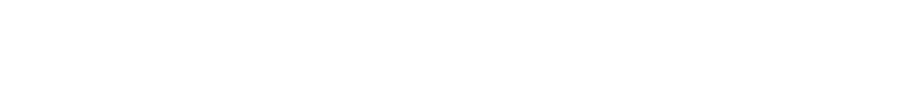 Upcoming Events
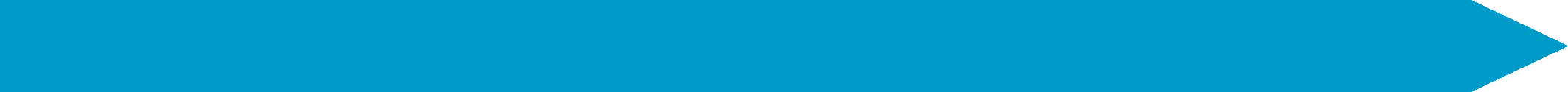 UNICEF
What is it and why should you help?
Maternal and neonatal tetanus (MNT) kills one baby every nine minutes — that's 60,000 babies every year who will never grow up, make their mothers laugh, play with friends or dream about the future. The effects of the disease are excruciating — tiny newborns suffer repeated, painful convulsions and extreme sensitivity to light and touch. A significant number of women die from MNT each year too. It only takes $1.80 to vaccinate a mother from this disease and save her and her unborn children's lives.
CNH Division 14 Blue Robots
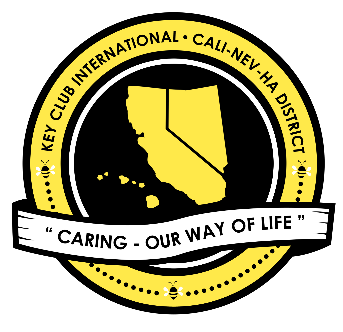 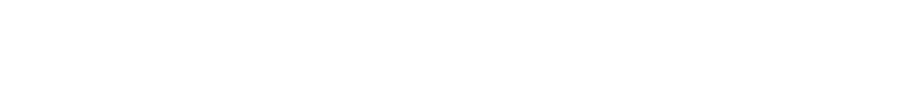 Upcoming Events
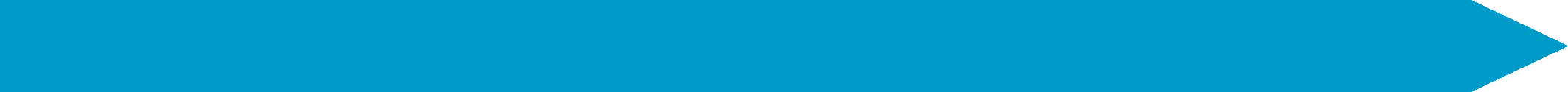 Articles and Visuals Submissions
***MANDATORY for each club***
Consists of:
3 candid (NOT POSED) pics
A paragraph describing it
*Send your finished work to the President at yc.kc.president@gmail.com
*Can possibly be included in the CNH newsletter
*Must be submitted on the 10th of each month before 6PM
CNH Division 14 Blue Robots
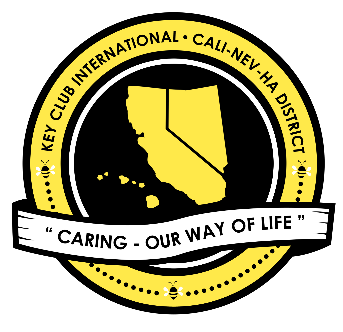 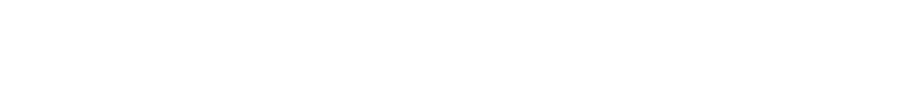 Upcoming Events
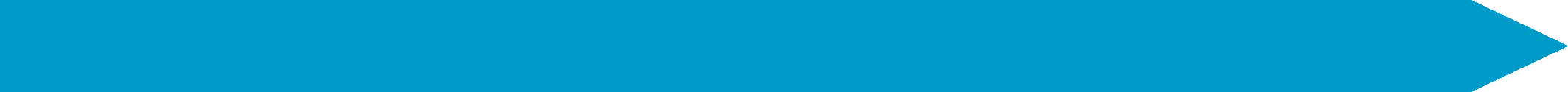 KEY CLUB WEEK
November 6-10, 2017
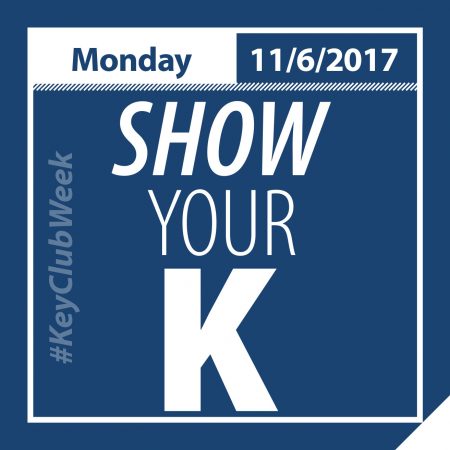 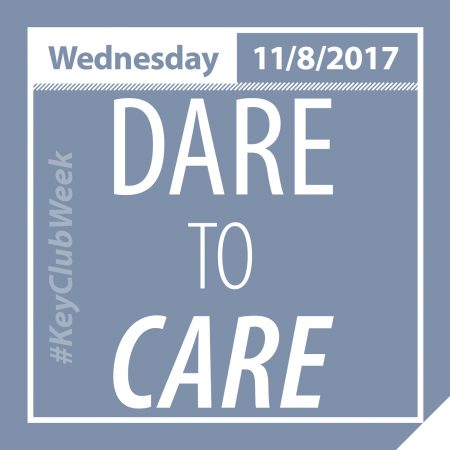 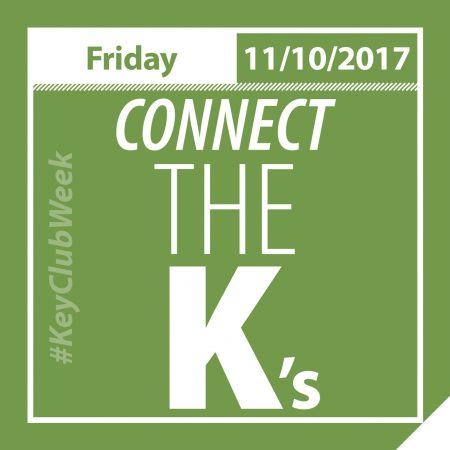 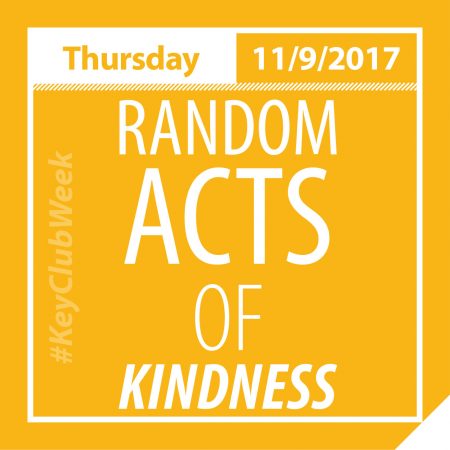 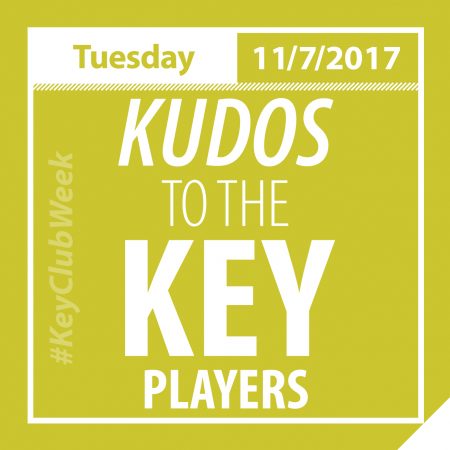 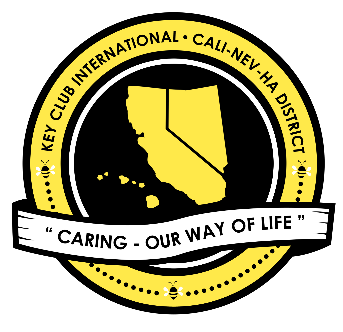 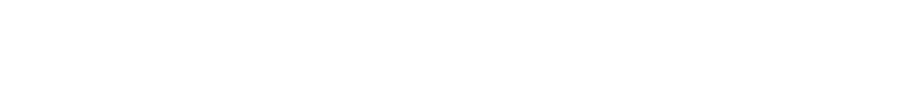 SPIRIT CHEERS!
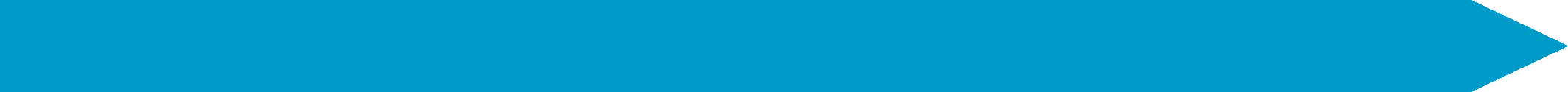 HOW DO YOU FEEL?
I (we) FEEL GOOD, OH I (we) FEEL SO GOOD
*pelvic thrust* UGH!
I (we) FEEL FINE, ALL OF THE TIME
*fist pump while turning in circle*ABOOGA! ABOOGA! ABOOGA-BOOGA-BOOGA!!
CNH Division 14 Blue Robots
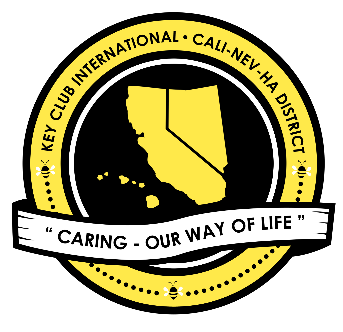 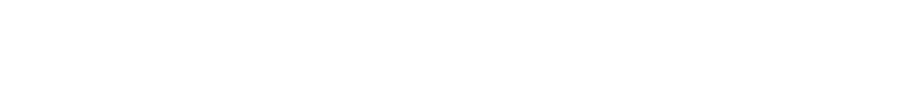 SPIRIT CHEERS!
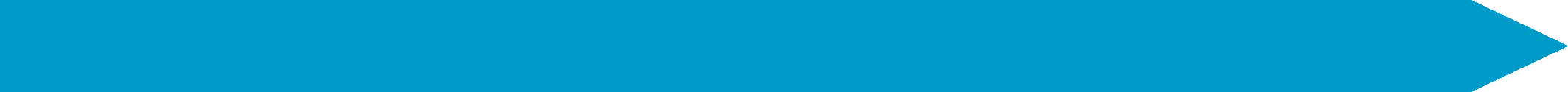 REMIX***When someone says “REMIX!”***
Hold up, wait a minute
Let me put some robot in it
*do the robot* Oh, some robot, oh, oh, some robot
CNH Division 14 Blue Robots
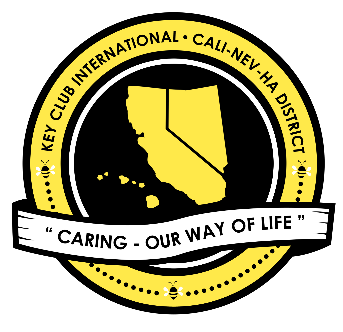 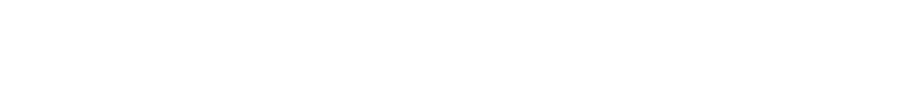 SPIRIT CHEERS!
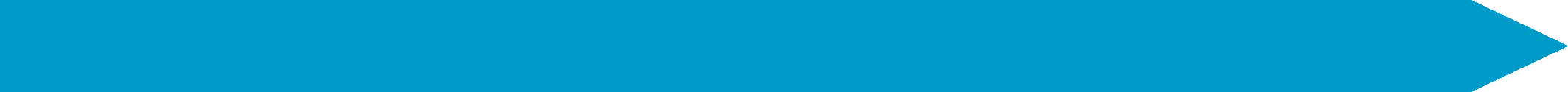 DIVISION CHEERS
Step aside while we rock this scene
Hey! We're Division 14!
We are the robots black and blue
Community service is what we do!
BOOGA BOOGA WAH WAH
We're taking over CALI-NEV-HA!
CNH Division 14 Blue Robots
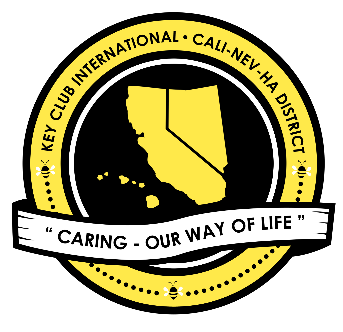 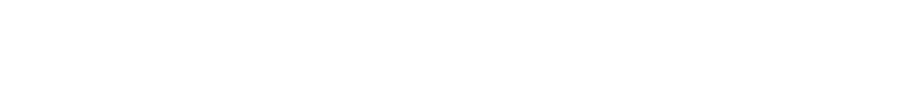 SPIRIT CHEERS!
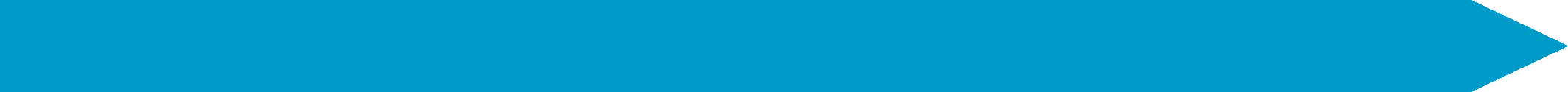 DIVISION STOMP
*POWER ON BLUE ROBOTS*
Scroll up, scroll, down
If there was a spirit crown
D14 would rule this town
With a scroll up, scroll down
Our spirit 'bout to drown this town
With a click here and a click there
You bet we got the best spirit here
​*stomp stomp clap clap stomp clap*
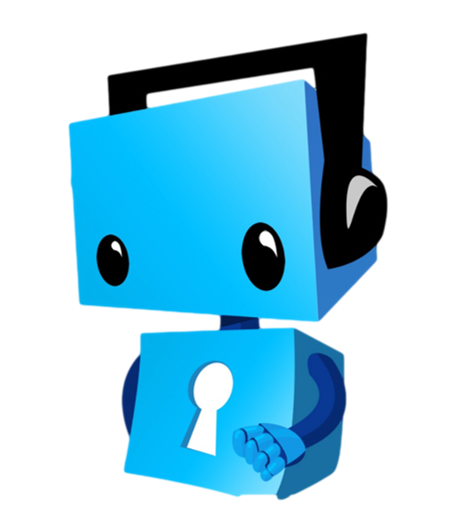 CNH Division 14 Blue Robots
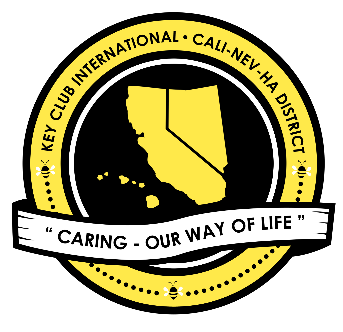 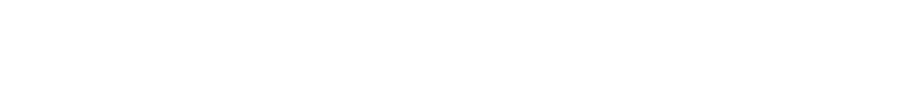 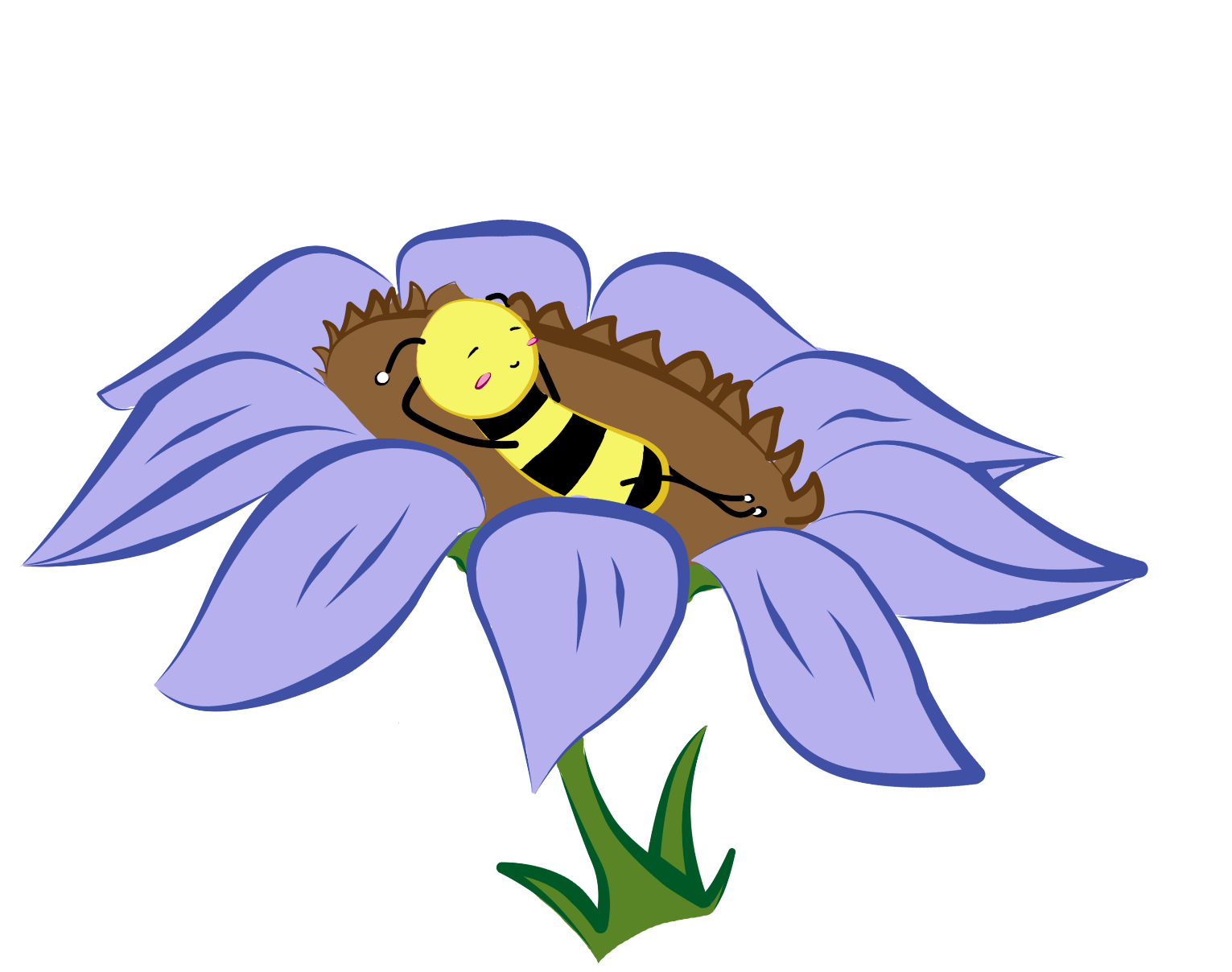 Treasurer’s Report
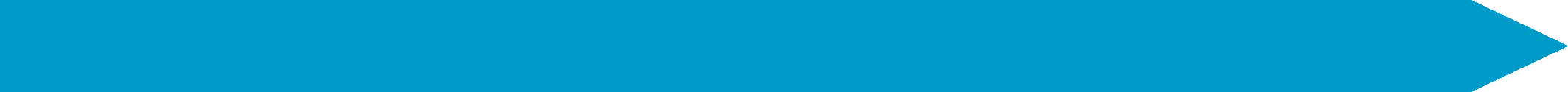 Club dues
$11.50
$3.50 donation to club
CNH Division 14 Blue Robots
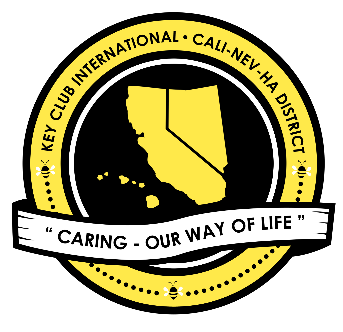 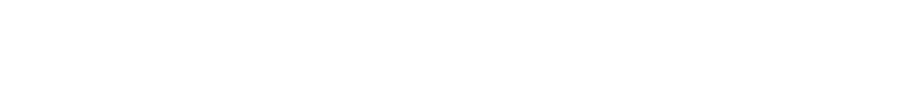 Friendly Reminders
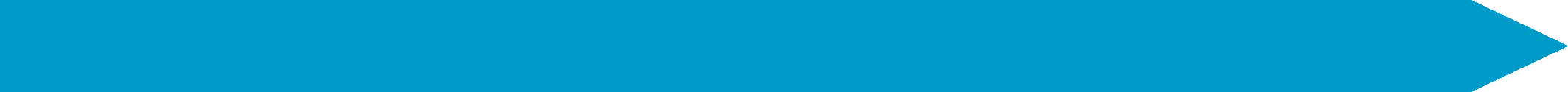 Please make sure you sign in with the event chair when you get to a service event or else you hours WILL NOT be counted!

Please make sure that if you sign up for an event, you come because when you sign up you are making a commitment and your other members will be counting on you!

If you signed up for an event, but cannot make it to the event, make sure you let an officer, advisor, or the event chair know!

If you did not sign up for an event, but are planning on attending, please contact an officer, advisor, or the event chair, letting us know you will be attending
CNH Division 14 Blue Robots
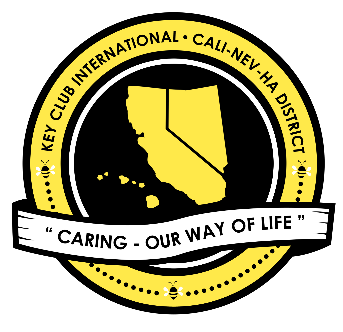 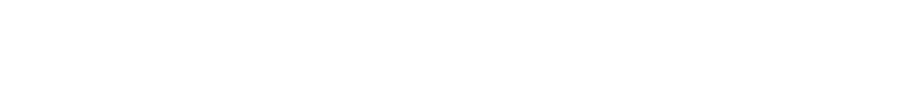 Contact Us
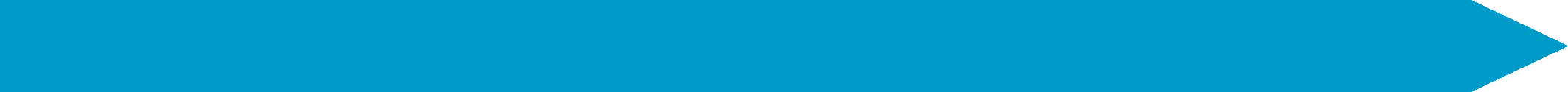 OFFICER CONTACT INFORMATION

Lieutenant Governor – d14.cnhkc.ltg@gmail.com
PRESIDENT –  yc.kc.president@gmail.com
VICE PRESIDENT –  yc.kc.vicepres@gmail.com
SECRETARY –  yc.kc.secretary@gmail.com
TREASURER –  yc.kc.treasurer@gmail.com
EDITOR –  yc.kc.editor@gmail.com

IF YOU HAVE ANY PICTURES FROM SERVICE EVENTS, WE WANT THEM!!! PLEASE SEND THEM TO THE CLUB EDITOR, OR OTHER OFFICERS SO WE CAN PUT THEM IN NEWSLETTERS, THE CLUB WEBSITE, ETC.!!!
CNH Division 14 Blue Robots
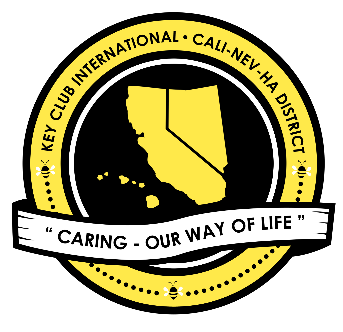 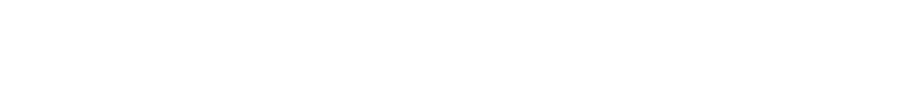 Chair Reminders
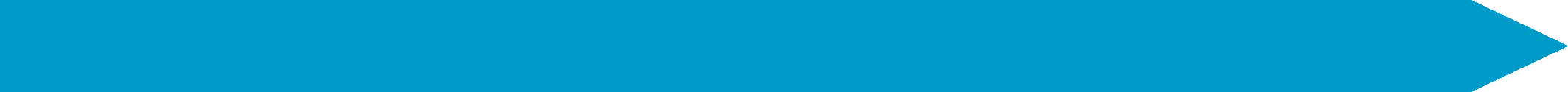 IF YOU CHAIR AN EVENT:

Please make sure you send the ACCURATE hours report to the club secretary, SAM, by EMAIL

yc.kc.secretary@gmail.com
CNH Division 14 Blue Robots
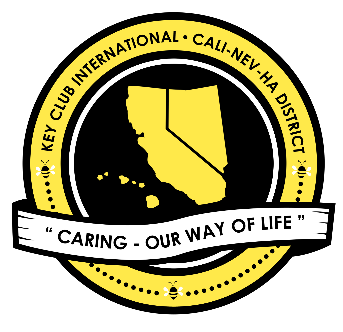 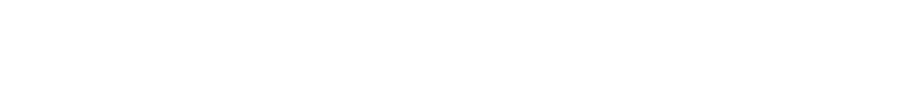 Social Media
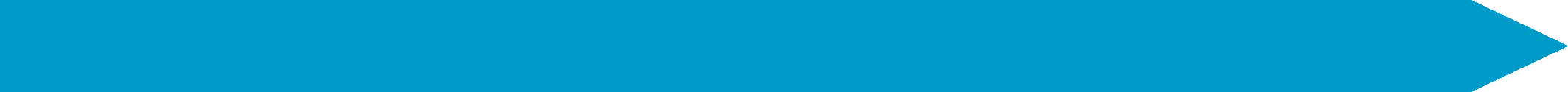 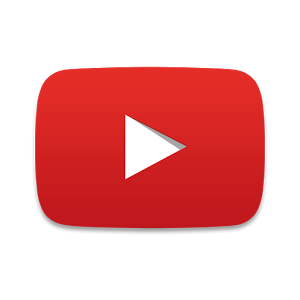 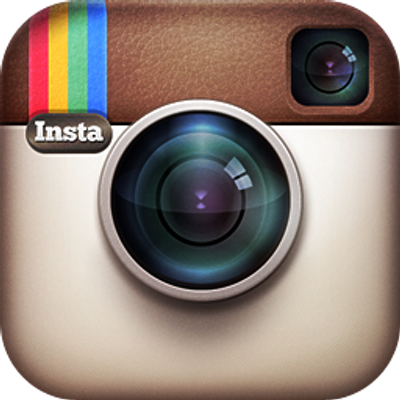 @ychskeyclub



@ychskc
http://goo.gl/XOOn4e

Enter #: 81010
Text: @yckc
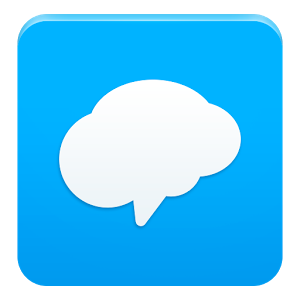 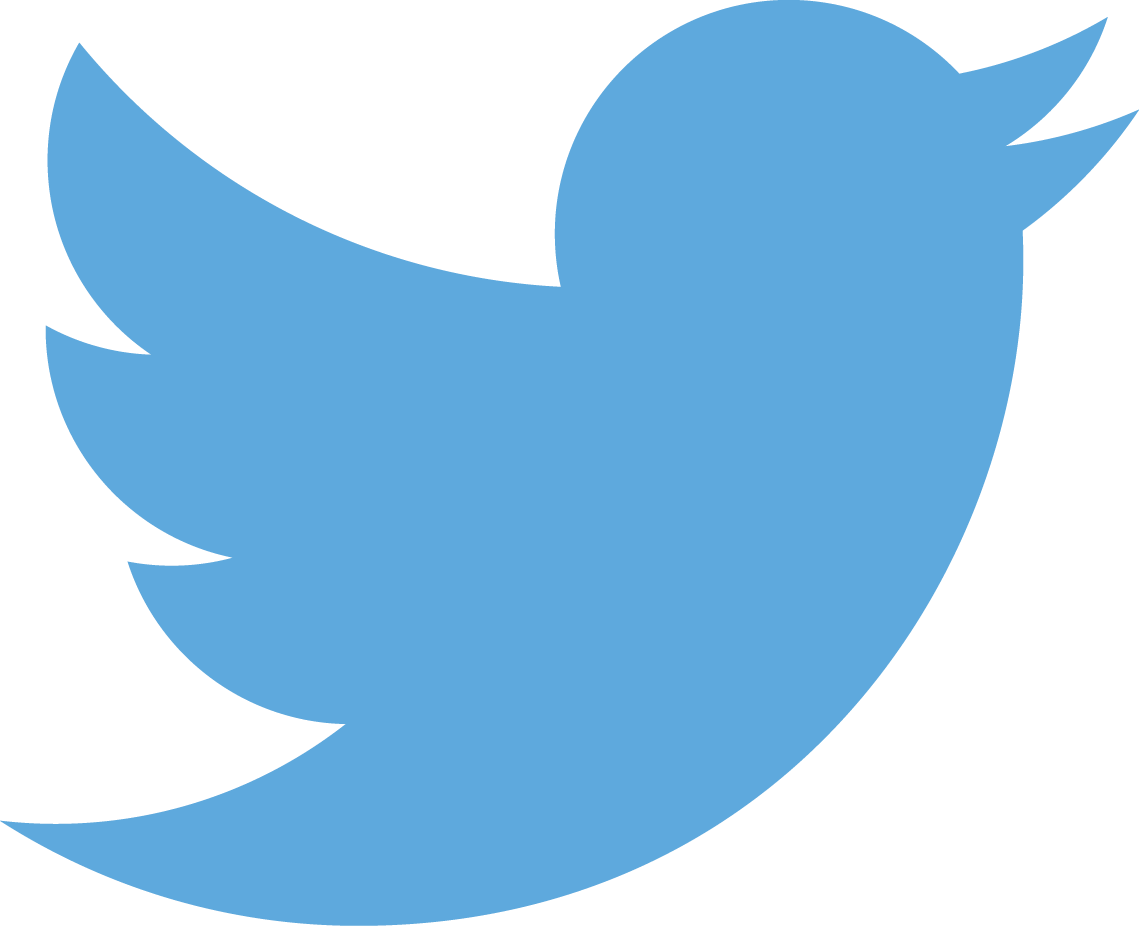 CNH Division 14 Blue Robots
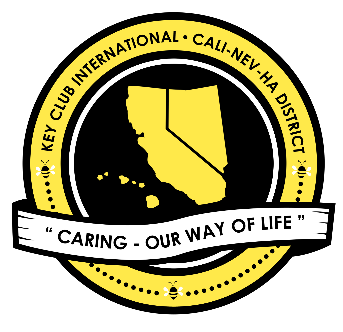 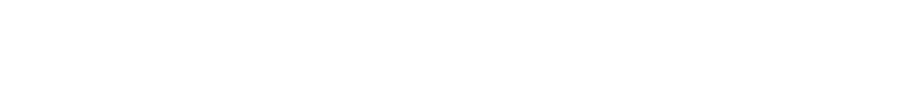 Social Media
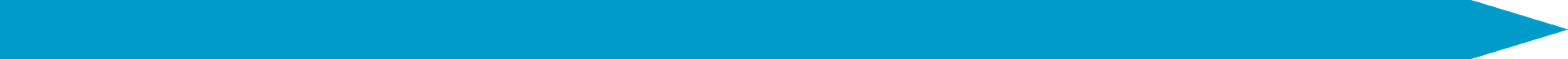 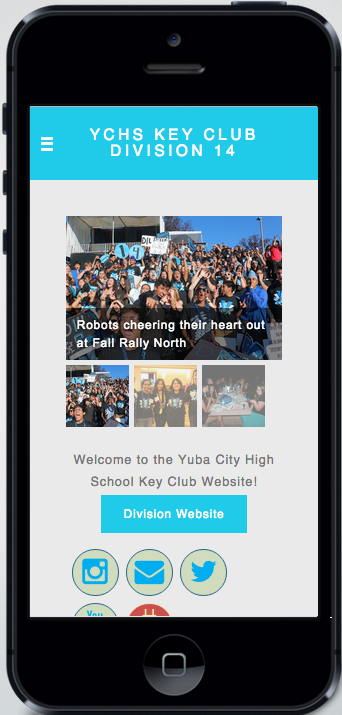 WEBSITE
ychskeyclub14.weebly.com
CNH Division 14 Blue Robots
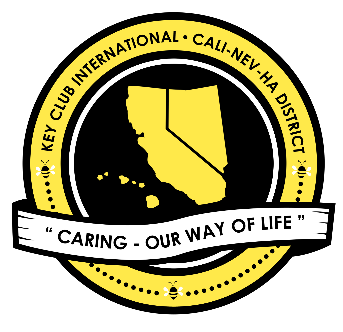 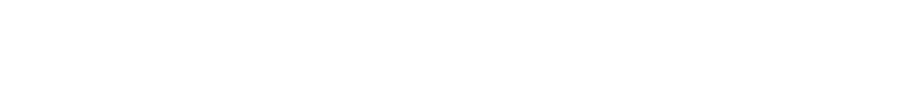 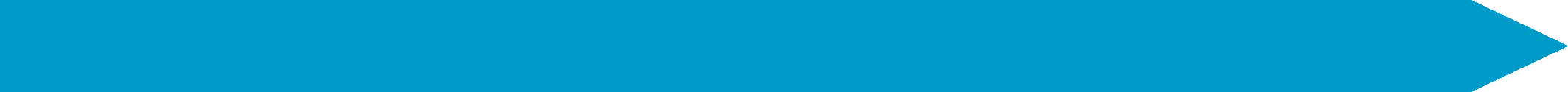 Questions?
Compliments?
Jokes?
Concerns?
Comments?
CNH Division 14 Blue Robots